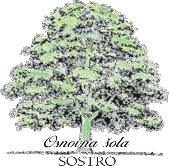 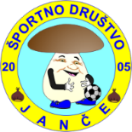 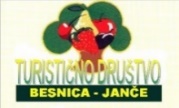 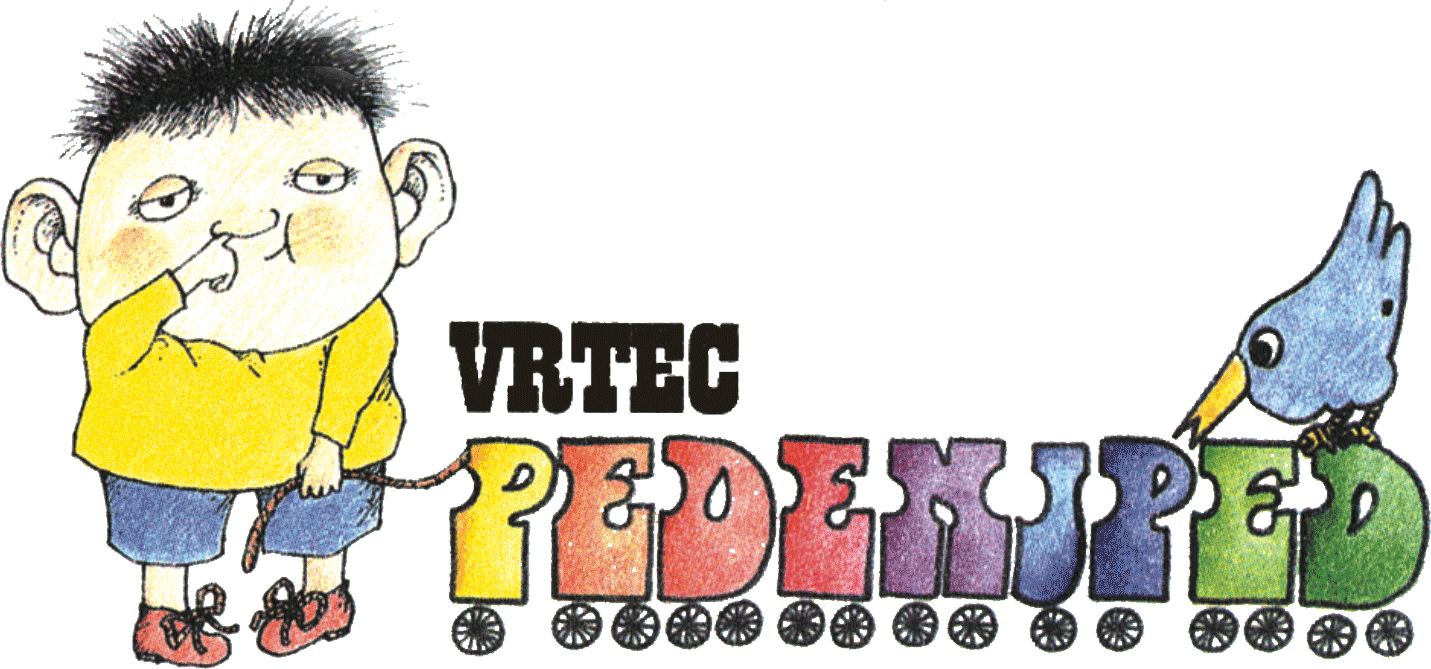 Mission: PODRUŽNIČARJI GREMO NAPREJ(Branch schools are moving forward)
Ms Marjana Marn, project leader
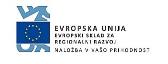 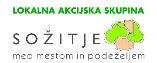 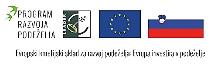 Why did we choose this project?
uniqueness of branch schools
2007-2013 project “Branch school – the engine of progress“
an intergenerational centres of local life and development
2014-2020 project “Branch schools are moving forward”
Our partners
Leading partner: 
   Primary School Sostro with branch 
   schools in Besnica, Janče, Lipoglav and Prežganje. 


Partners:
- Kindergarten Pedenjped, unit Janče, 
- Tourism Association Besnica – Janče,        
- Sports Association Janče.
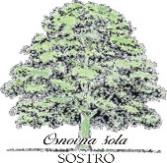 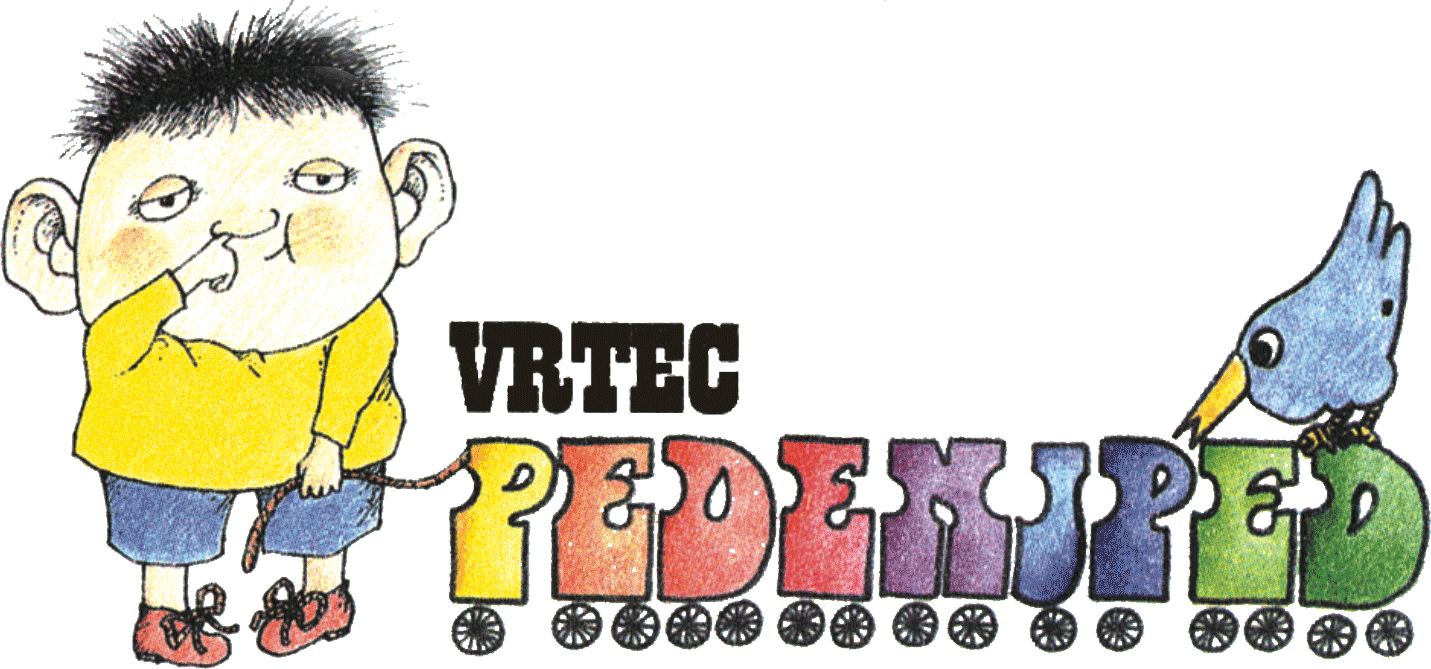 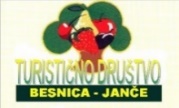 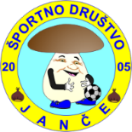 Our goals:
greater social inclusion
preservation and protection of natural features and biotic diversity
gaining practical experience in a sustainable way of life
creating an attractive living environment and raising the quality of living
intergenerational cooperation
Activities to achieve our goals:
BUILDING AND INSTALLATION 
   OF GARDEN SHEDS AND
   OUTDOOR BENCHES
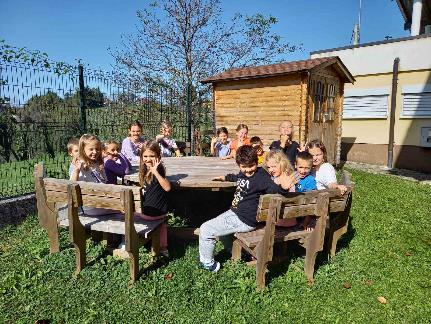 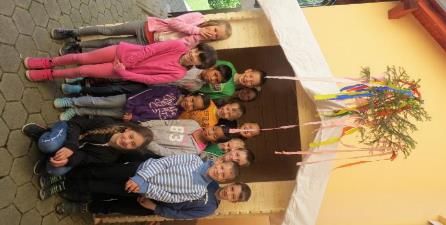 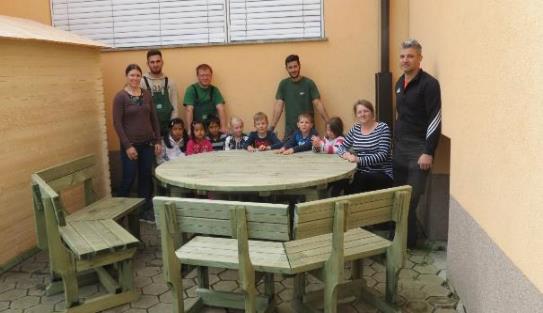 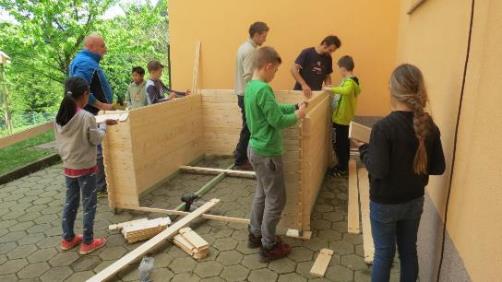 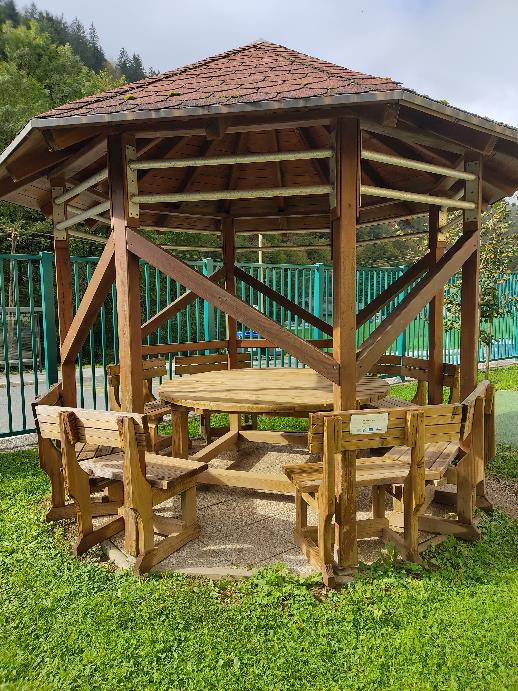 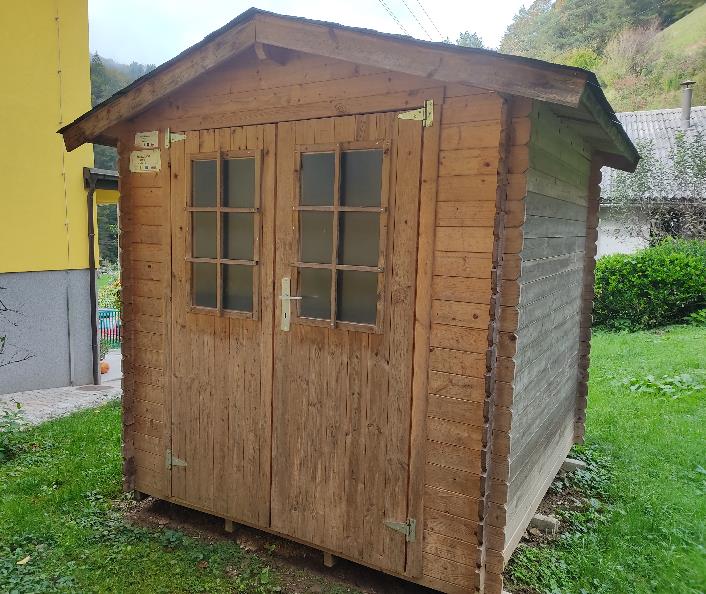 INSTALLATION OF COMPOST BINS
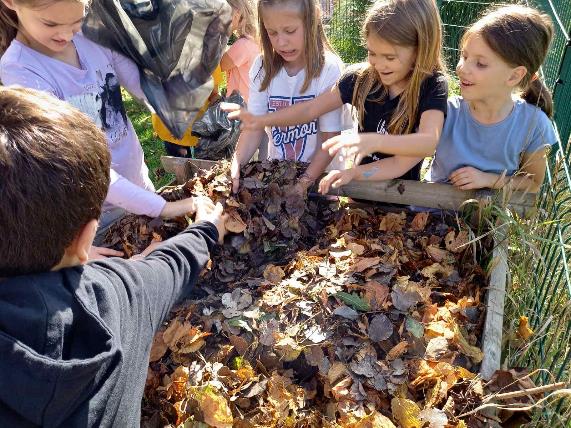 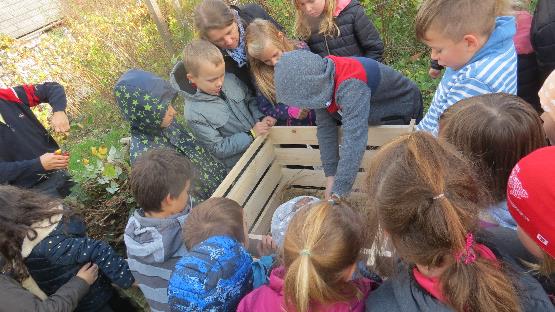 TAKING CARE OF ECO ORCHARD
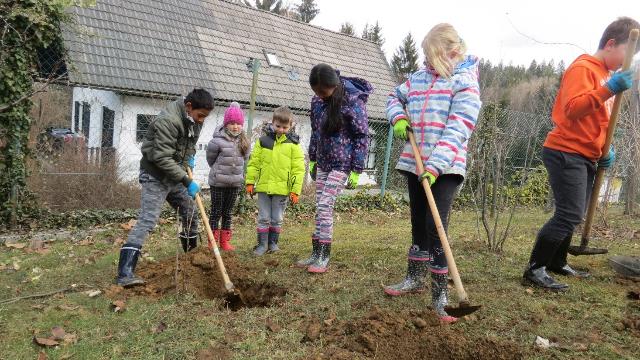 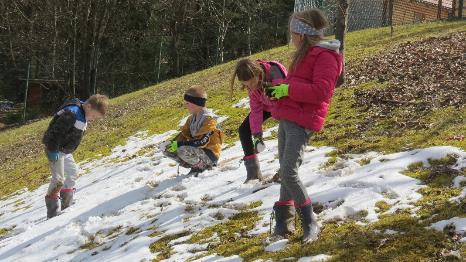 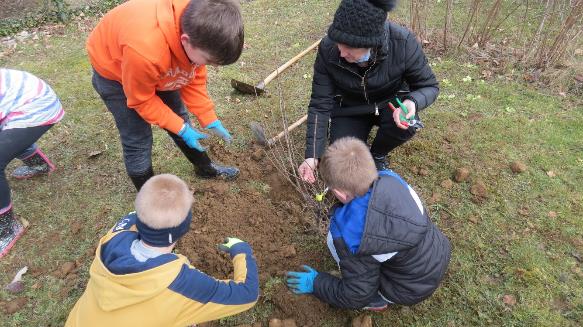 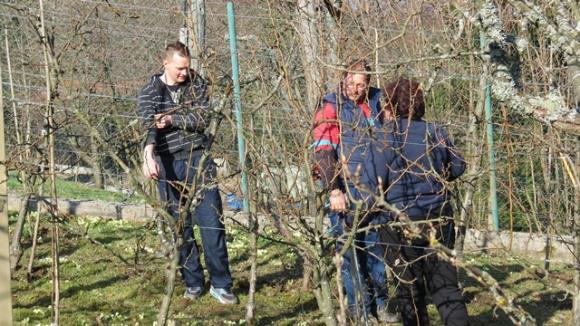 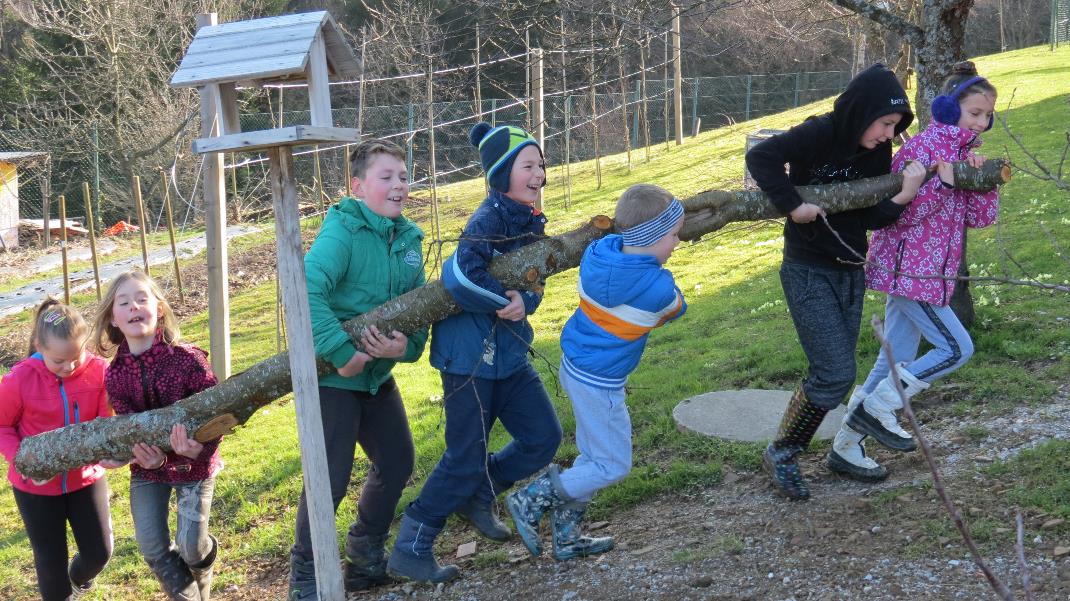 ECO ORCHARDS made in the project
Branch school in Besnica
Branch school in Lipoglav
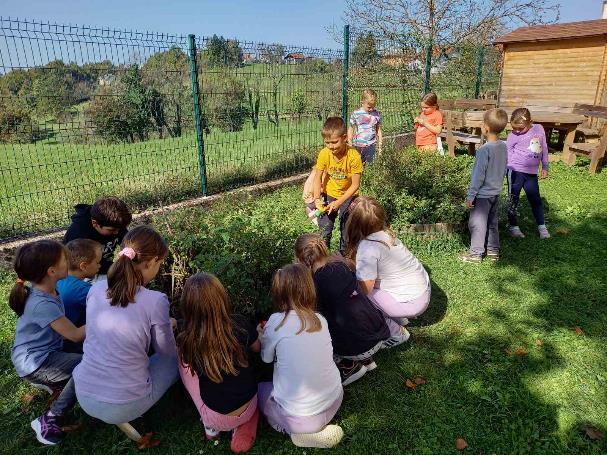 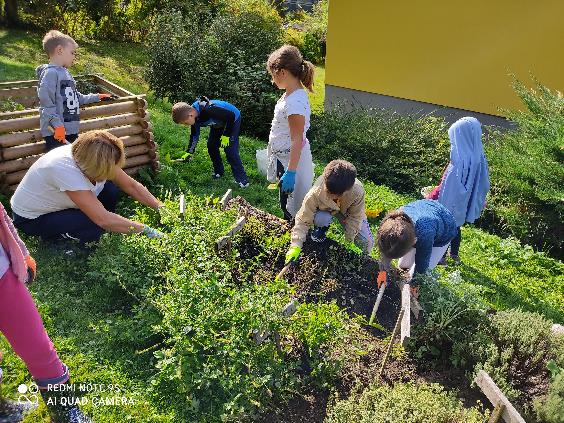 Branch school in Prežganje
Kindergarten PEDENJPED, Unit Janče
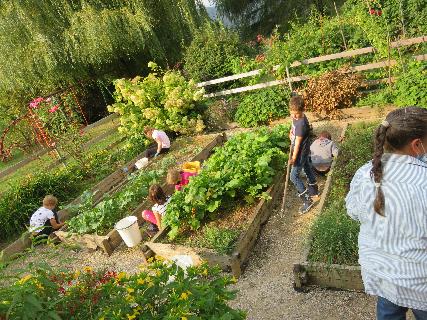 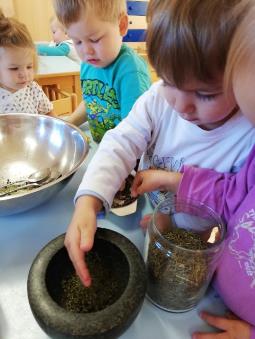 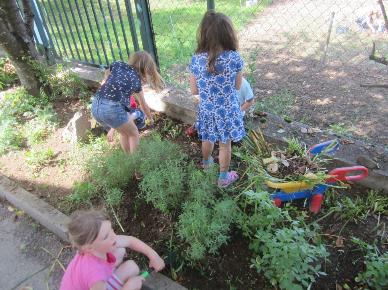 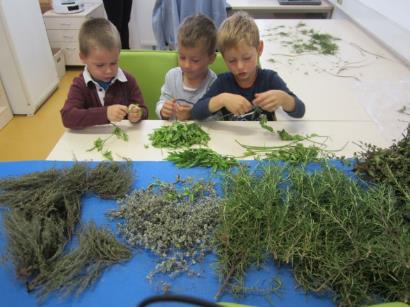 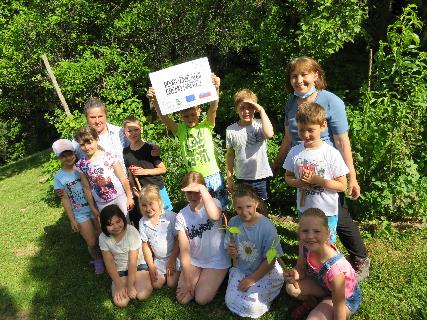 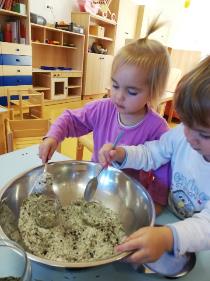 ARRANGEMENT AND MAINTENANCE OF ECOGARDENS AT BRANCH SCHOOLS AND IN KINDERGARTEN
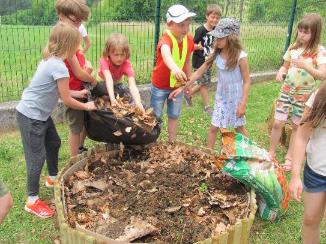 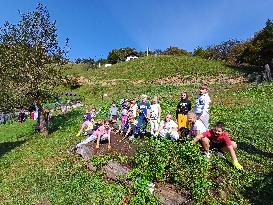 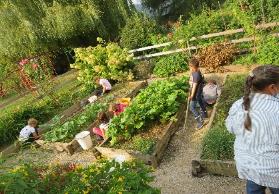 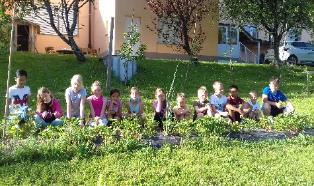 PLANTING OF FRUIT TREES AND SHRUBS
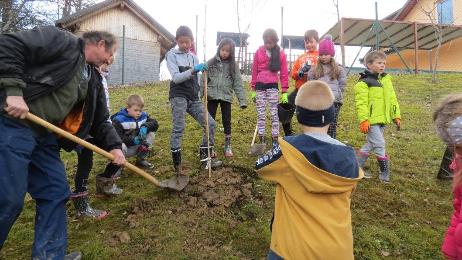 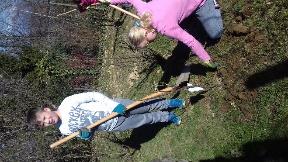 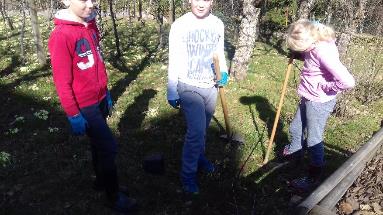 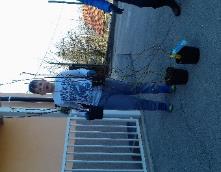 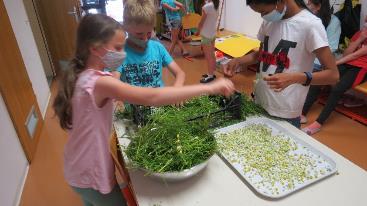 COLLECTION OF HERBS FOR DRYING AND TEA




                                     

MAKING OF SYRUP
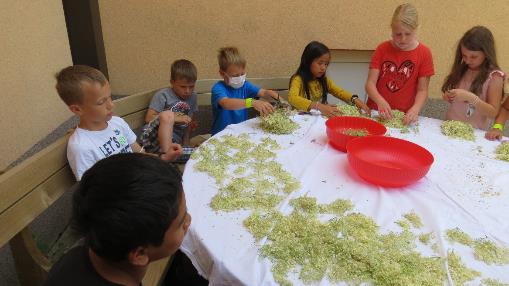 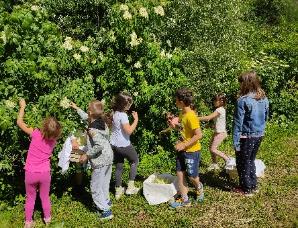 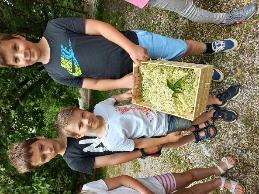 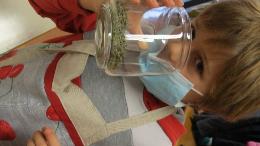 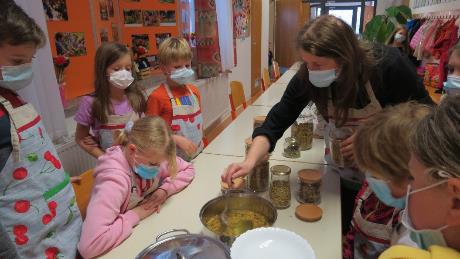 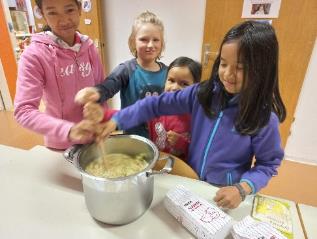 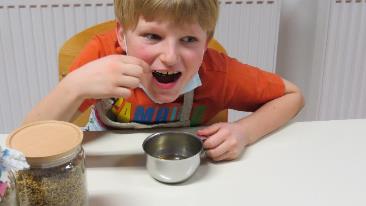 PACKING OF TEA IN BAGS
PREPARING TEA



                                                                 


MAKING JUICE
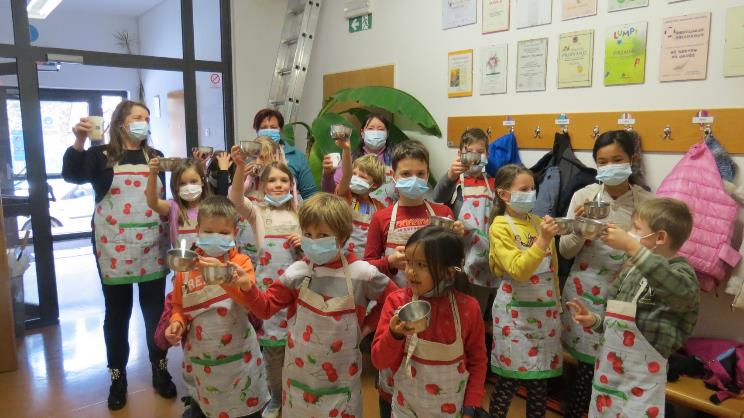 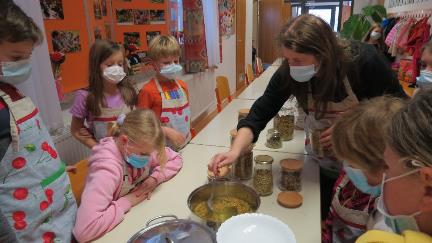 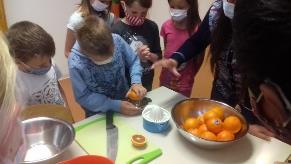 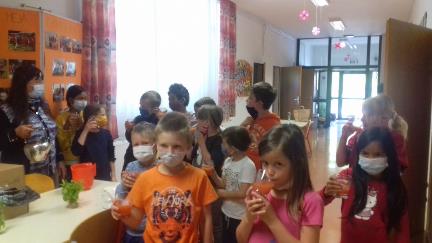 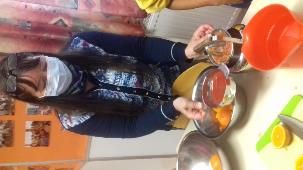 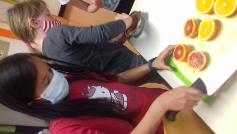 MAKING OF SYRUP
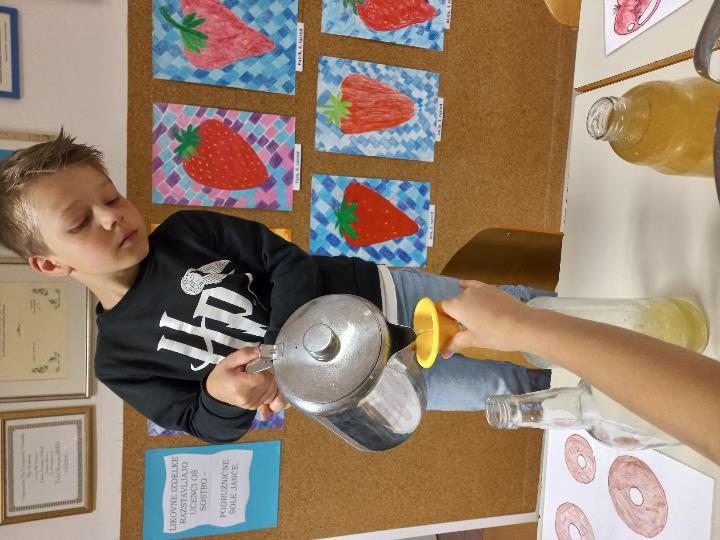 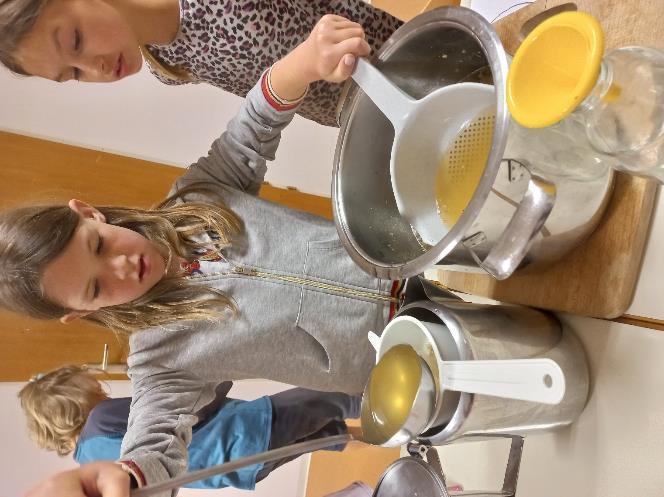 MAKING HOME MARMELADE
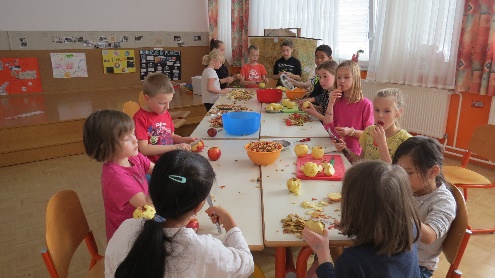 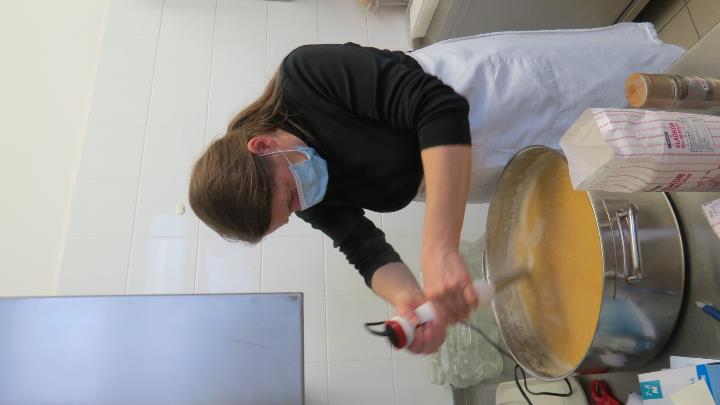 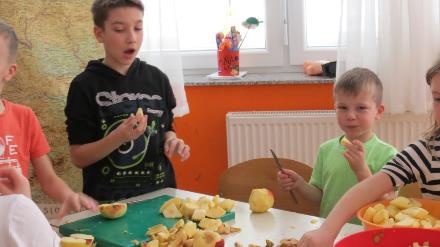 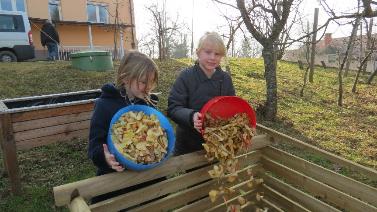 MAKING SMOOTHIES
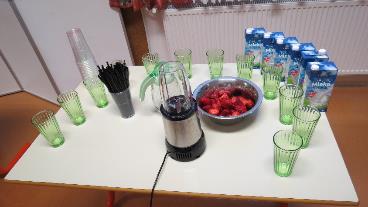 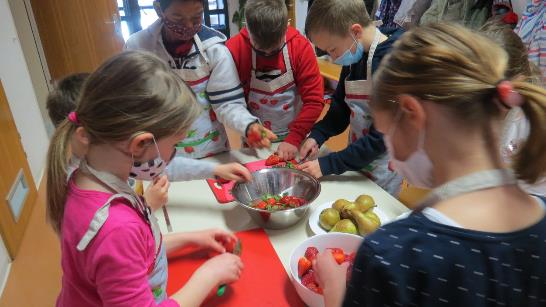 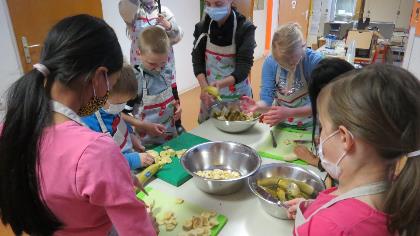 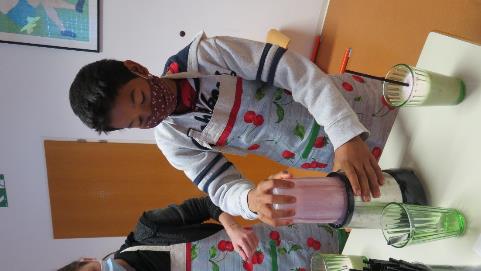 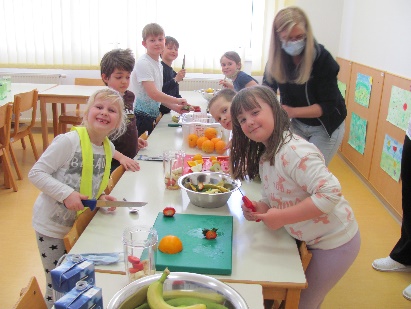 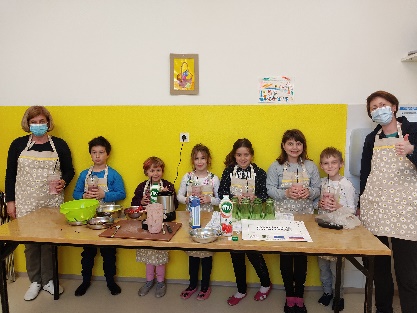 ARRANGING GIFTS FOR THE ELDERLY
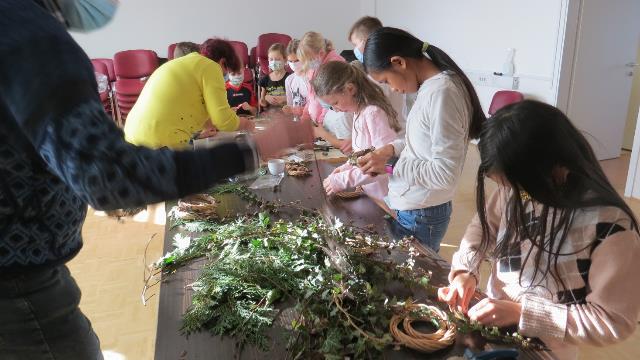 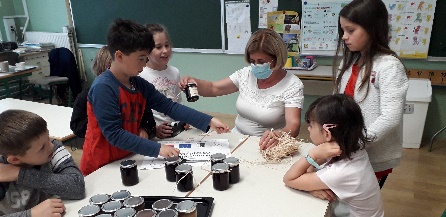 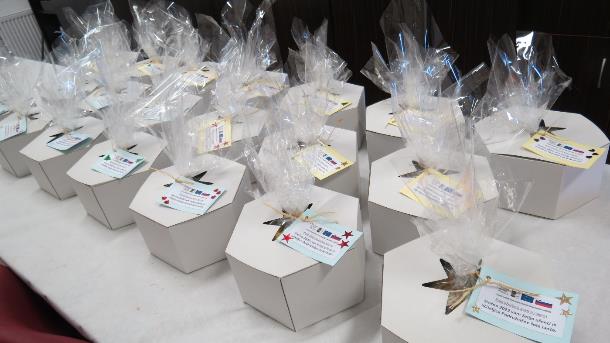 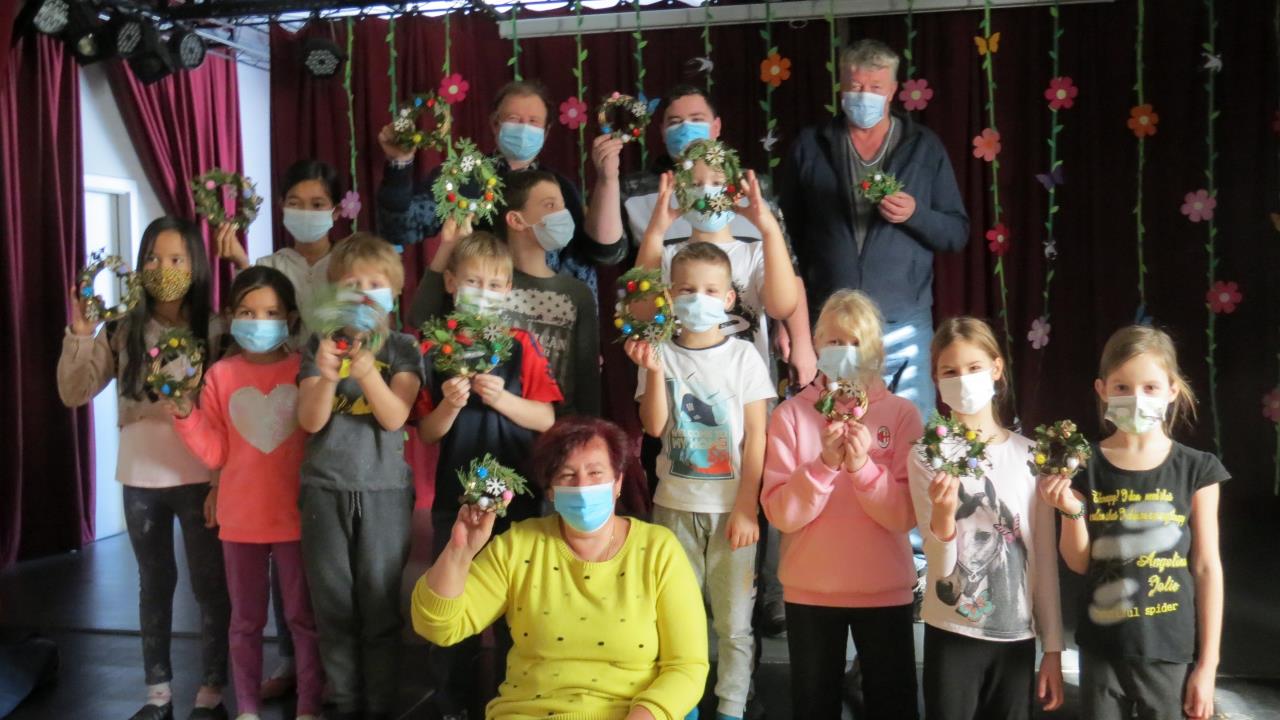 Povzemanje
Preglejte zamisli.
Izberite najboljše kandidate in se posvetujte.
Preverite zahteve in omejitve.
Skrajšajte seznam na najboljših 5–10 zamisli.
MAKING CRATES
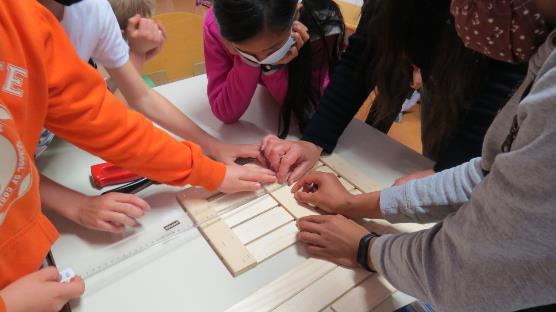 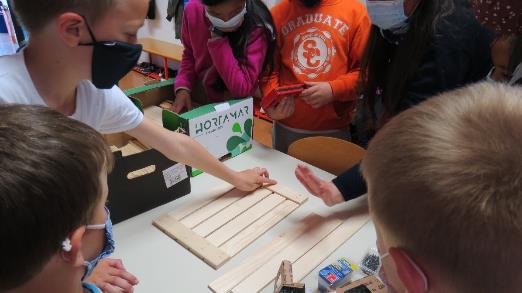 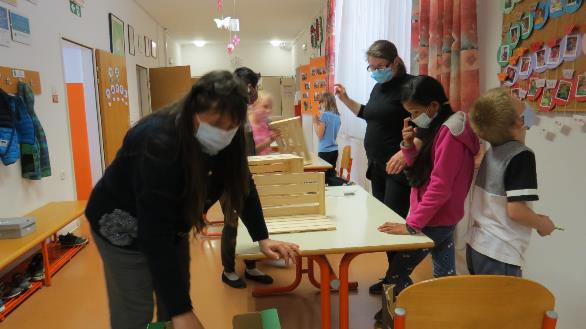 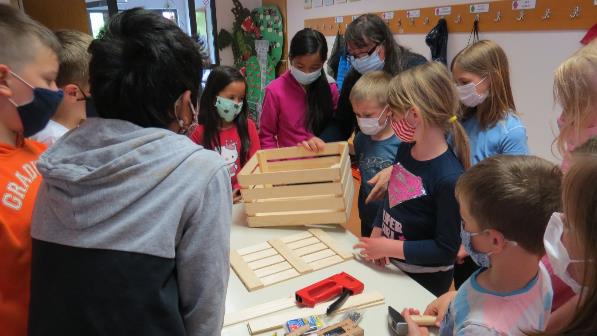 MAKING SIGNS
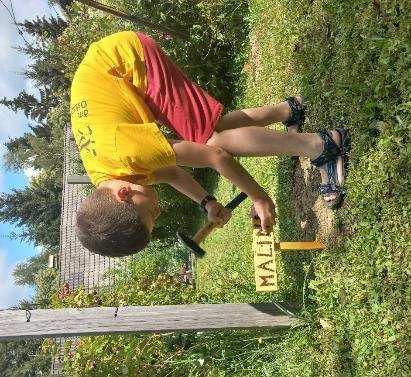 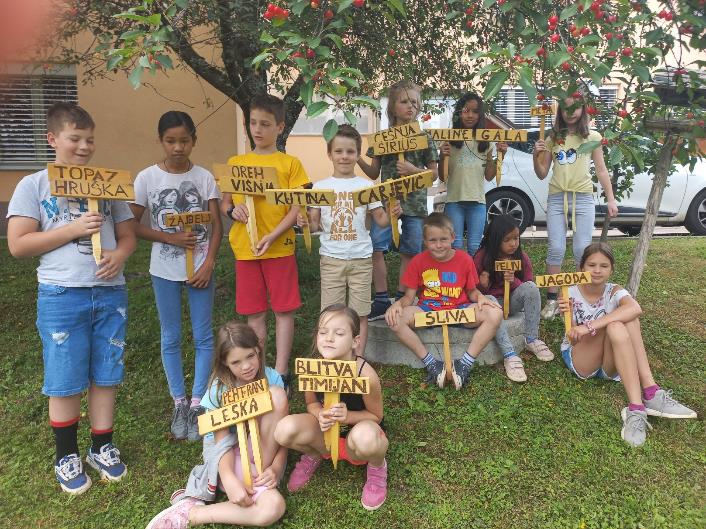 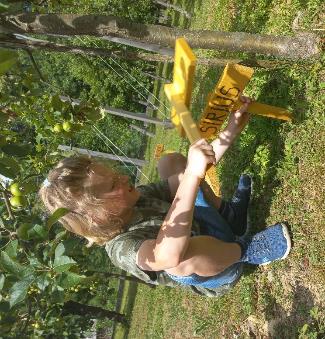 GAMES WITHOUT 
    LIMITS
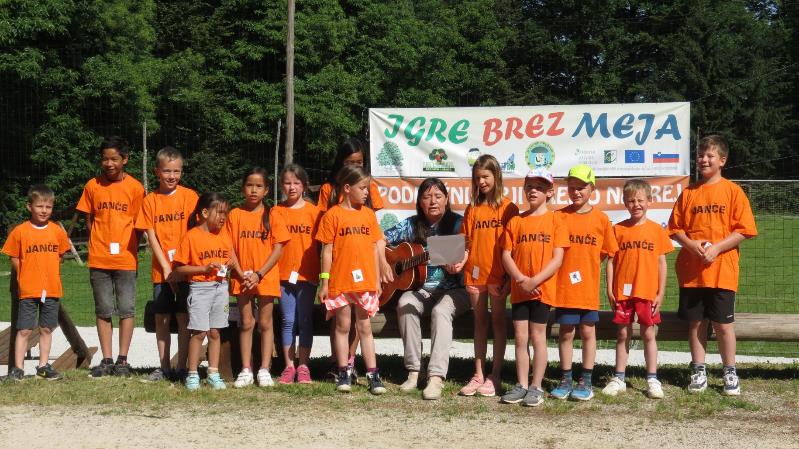 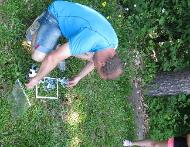 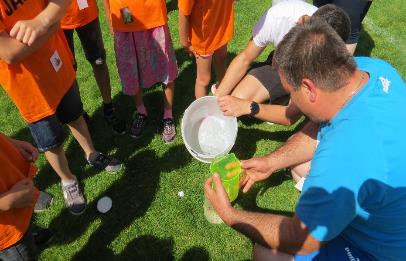 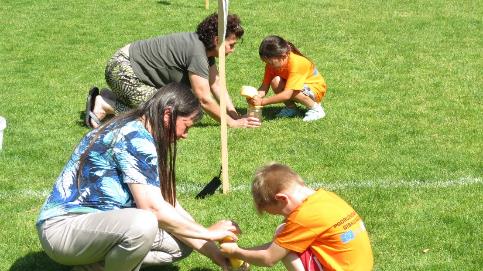 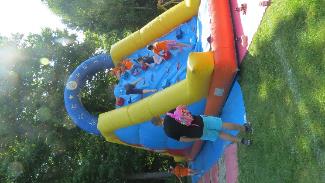 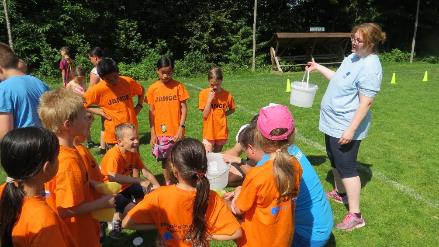 MEETING THE ELDERS (HOME VISITIS)
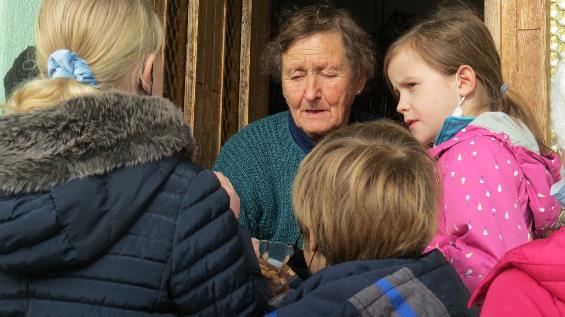 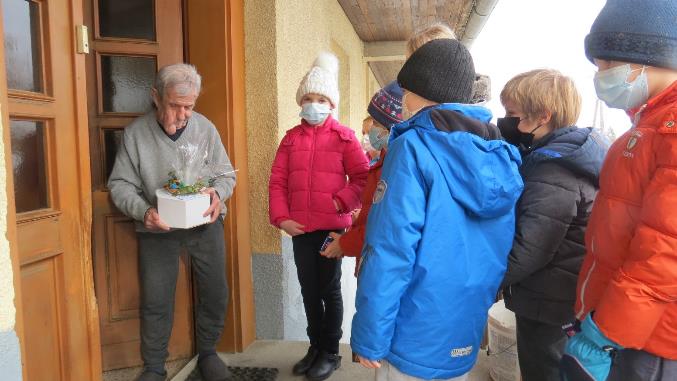 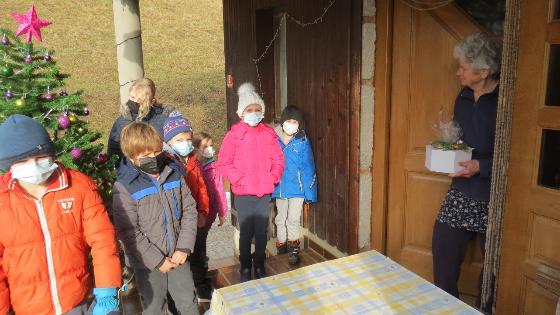 New products:
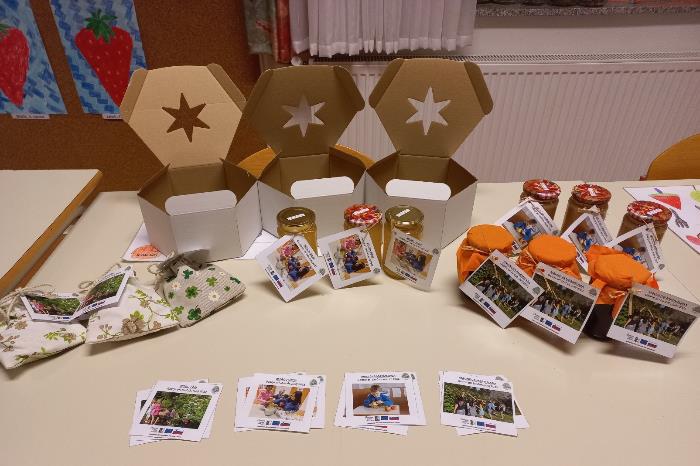 Promoting the project:
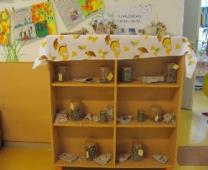 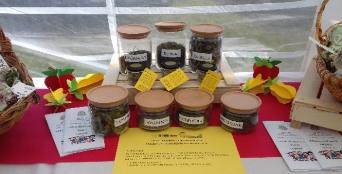 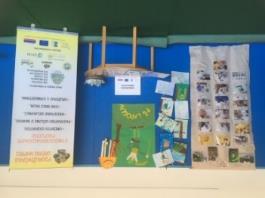 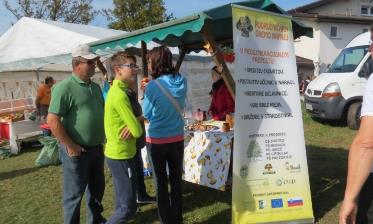 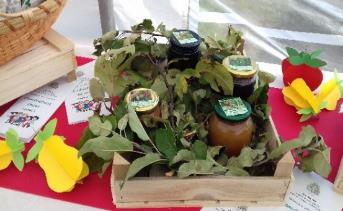 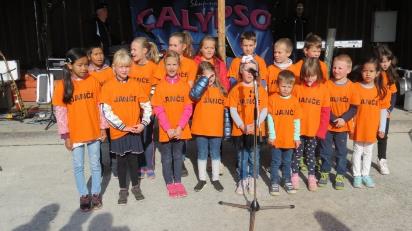 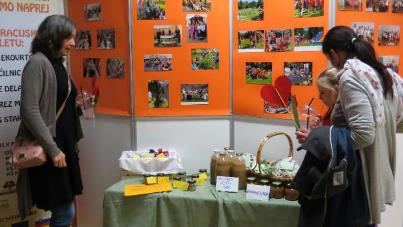 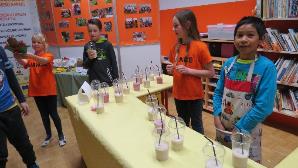 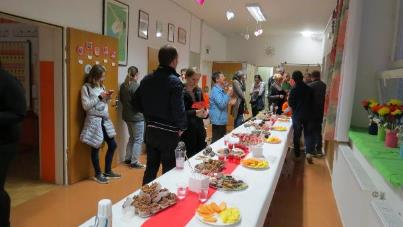 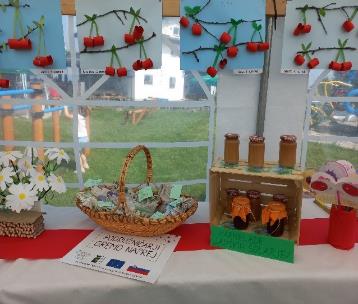 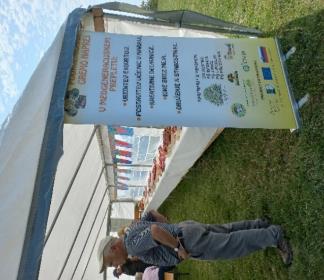 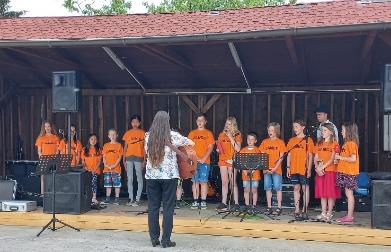 Direct results achieved:
5 herb and vegetable beds 
three garden sheds
4 sets of outdoor benches
tour of the herb garden (Grum farm)
training for teachers and members of associations
55 different workshops for children
4 meetings with the elderly and 4 visits to the elderly at homes
games without limits
More than 200 children under the age of 10, 25 children over the age of 10 and 46 elderly people were included.
Indirect results achieved:
improving children's positive emotional attitude towards nature 
improvement of ecological awareness
acquired work habits
intergenerational cooperation 
the shortest food chains
new local product: cloth gift bag filled with dried herbs for tea
cross-sectoral and all-generational integration
Sources of funding:
Co-funding from EKSRP in worth of 34.368,67 €.
Total worth of the project: 49.833,56 €.
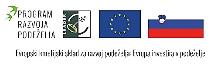 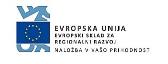 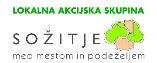 Behind this success story are the headmistress Mojca Pajnič Kirn, who wholeheartedly supports projects that enrich children's activities and teach them for life, as well as warm-hearted teachers at branch schools of the Municipality of Ljubljana.
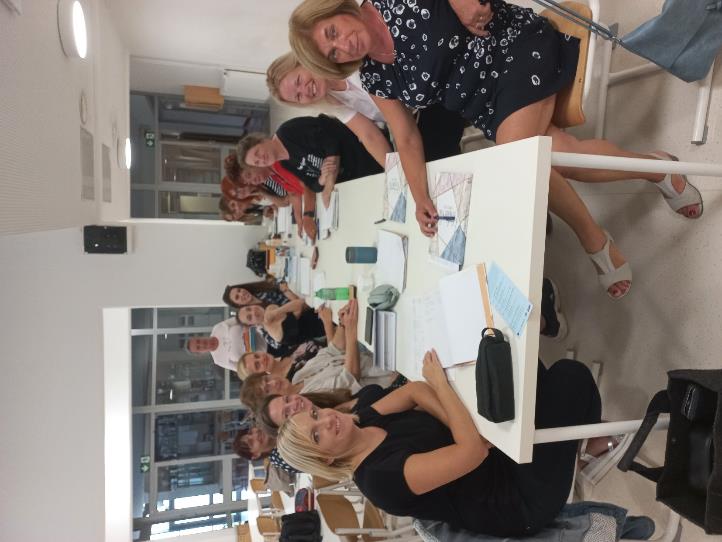